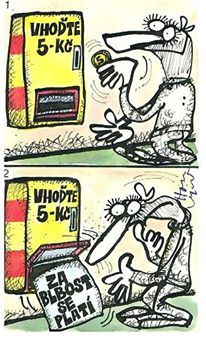 Metodika X.Vědecké psaní II. - pro pokročilé1****************************************************************1. Poznámky pod čarou – proč je potřebujeme    a jak si s nimi můžeme hrát…
1
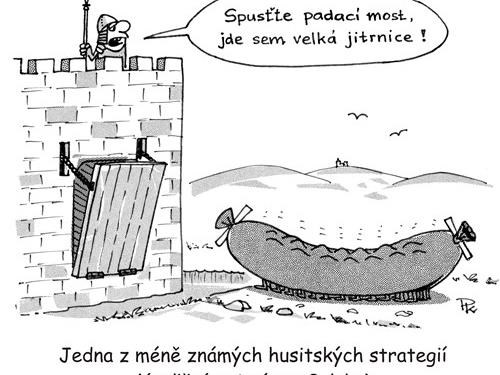 Úkoly 10.5.
1. Najděte ve své literatuře dva příklady pro práci s poznámkami pod čárou  
    (jedna podle vás podařila, druhá méně), představte je krátce v semináři,
    a vysvětlete, proč je tak hodnotíte (max. 5 min)
3. Přečíst si: Helen Sword, Stylish academic writing, points of reference,
    s. 135-147
4. Denně 30min psaní
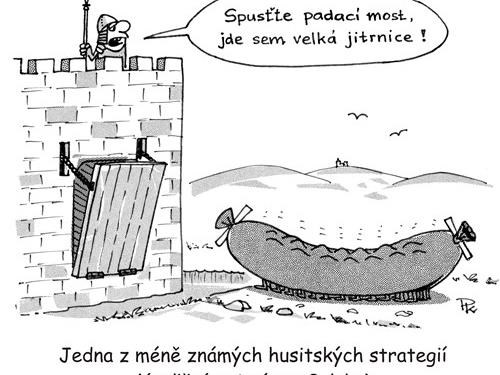 Úkoly 10.5.
1. Najděte ve své literatuře dva příklady pro práci s poznámkami pod čárou  
    (jedna podle vás podařila, druhá méně), představte je krátce v semináři,
    a vysvětlete, proč je tak hodnotíte (max. 5 min)
3. Přečíst si: Helen Sword, Stylish academic writing, points of reference,
    s. 135-147
4. Denně 30min psaní
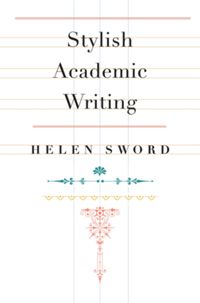 Poznámky pod čárou
Funkce:
+
-
- Prohloubený odkaz na pozici vlastní 
  práce ve vědecké diskusi
- Odkaz na použité zdroje (literaturu, prameny)
- Ochrana proti plagiátorství
- Přiznání vlastních intelektuálních nedostatků
- Potvrzení přínosu ostatních kolegů
- Akademická ‚hybris‘ (převyšování sebe sama 
  nad ostatními kolegy)
- Vědecká ‚onanie‘ (name-dropping)
- PR pro vlastní bádání
- Ponižování badatelů, se kterými nesouhlasím
Nejznámější 
citační zvyklosti:
- Poznámky pod čárou 
- Poznámky na závěr
- Přímá citace použitých autorů v textu (jméno, rok)
Určí si vydavatel
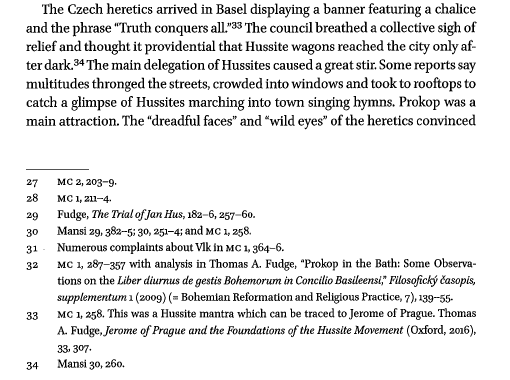 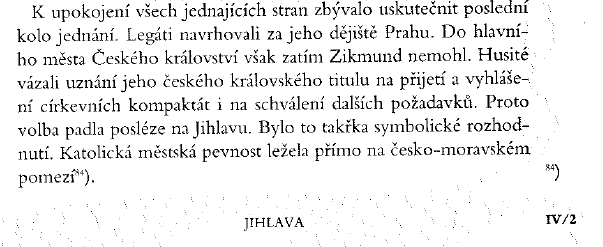 Lepší čtivost textu
Rychlá identifikace
 zdrojů
Pracnější dohledávání
zdrojů
Pobouzí k 
hybris
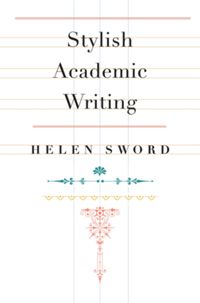 Poznámky pod čárou
- Literatura: 
  Po prvé: vypsat celý titul, po druhé: krátký
  titul (příjmení autora, zkratka titulu, rok vydání)
- Prameny:
  edice: po každé jednotný krátký titul
  originál: zdroj, archiv, signatura
Jak správně
citovat?
Když není nic
určeno…
Kdy mám
použít poznámku
pod čárou?
I. nezbytné
- Při použití přímé citace (literatura a prameny)
- Při parafrázi
- V rámci dědkologie (hromadné citace)
Zlatá pravidla
II. doporučené
- Když chcete odkázat na vedlejší diskusi, do
  které se zrovna nechcete pouštět
- Když chcete poukázat na kontroversi
- Když chcete poukázat na zajímavost, která
  se vám do hlavního textu nehodí
III. dobrovolné
- Když chcete krátce rozvést vedlejší problém a myslíte si, že 
  pouhá zmínka nebude stačit
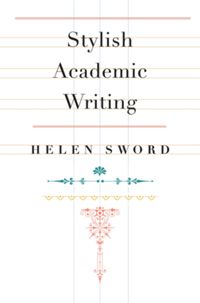 Poznámky pod čárou
- Tolik, aby vám nikdo nemohl předhazovat
  plagiátorství
- Tolik, aby se poznaly vaše zdroje a aby byla
  srozumitelná vaše argumentace
- průměr: 5-7 poznámek pod čárou/ A4
  (cca. 50 na 10 stran A4)
Kolik poznámek
Pod čárou je třeba 
udělat na 
jedné stránce?
- Dodržovat jednotný citační styl
- Psát poznámky průběžně!
Poznámky pod
čárou - 
volným stylem
Citovat nejdůležitější, nejnovějejší publikace, nezapomenout 
na důležité vedlejší
Proložit seznamy dědků krátkou větou:
Viz:…, k tomuto problému též:…..
Použít poznámky jako metakomentář: 
- Poukázat na vedlejší diskurzy které souvisí s tematikou (s literaturou)
- Použit poznámku k poukázání na kontroverze
- Použít poznámky pro zajímavé vedlejší informace (ideologické
  zaměření autora, autorovu biografií)
- Použít poznámku jako ironický komentář
- Použít poznámku jako kritiku (mezery ve výzkumu, 
  chyby v heuristice, chyby ve faktologií atd.)
Pozor! Když 
zjistíte že vám
poznámka bobtná,
dejte její obsah do
 hlavního textu
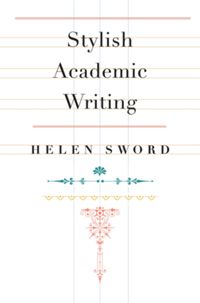 Poznámky pod čárou
- Nevytahovat se vlastními výsledky
- Kritizovat kolegy neférovým způsobem, zesměšňovat je
- Točit se okolo hrstky autorů
- Necitovat nikdy nic, co jste neviděli na vlastní
  oči!
Co nelze udělat 
ani v poznámce 
pod čárou:
- Citovat smysluplně, tedy vyhnout se na přiklad:
  1. Kavka, Dějiny, 1975, s. 75.
  2. Kavka, Dějiny, 1975, s. 76. 
  sjednotit na: Kavka, Dějiny, 1975, s. 75-76.
-  Prameny: 
   vždy citovat nejnovější edici, případně originál
Pamatuj:
- Před odevzdáním práce: zkontrolovat poznámky pod čárou
 na úplnost (citace pramenů) a gramatické chyby
- Když kopírujete poznámky z předchozího textu: vždy znovu
  přizpůsobit styl!
- Udělat raději více poznámek než příliš málo (plagiát!)
- Psát spíše kratší poznámky nežli rozsáhlé diskuse. Ty patří
  (možná) do hlavní ho textu.
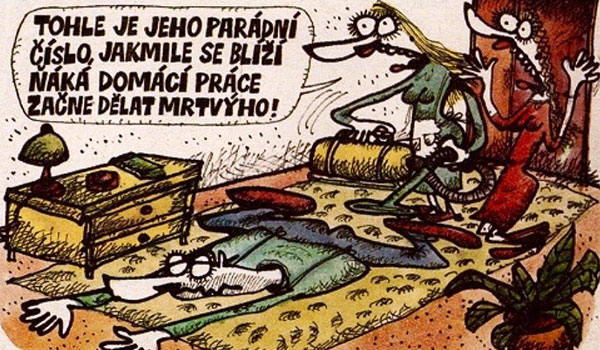 Jak se vám líbil seminář? 
Co by jste chtěli ještě prohloubit?
Co by se dalo zlepšit?
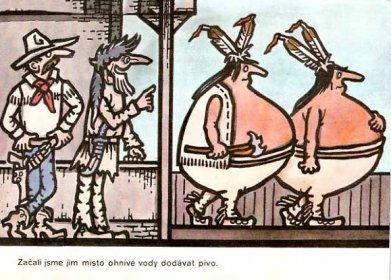 Zápočet bude za: - za (hojné) psaní - za aktivní účast v diskusích - Jedna zkušební ‚kapitola‘ (5-15 str.) do konce semestru,   na které si můžete vyzkoušet vše, co jsme probírali